設定背景顏色
（宜蘭縣版學生資訊課程教材）Chrome OS 版本
說明
Google繪圖不像一般繪圖軟體有尺規可以使用。
它的頁面有格線，可以協助我們做簡單的測量。
由於卡片需要對摺，所以可以利用這些格子算出大約一半的範圍。
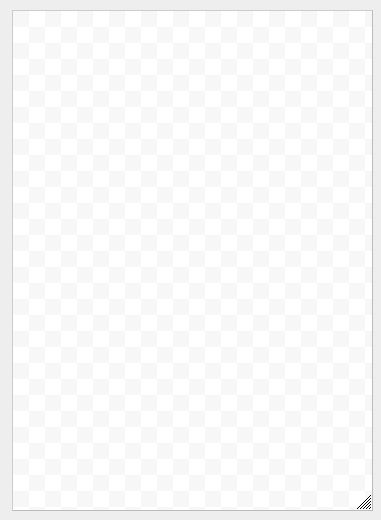 （宜蘭縣版學生資訊課程教材）Chrome OS 版本
點選「插入」
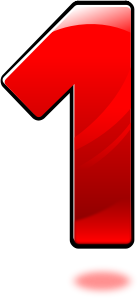 （宜蘭縣版學生資訊課程教材）Chrome OS 版本
點選「圖案」
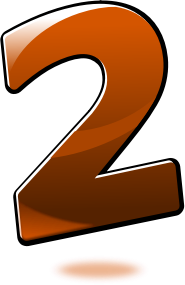 （宜蘭縣版學生資訊課程教材）Chrome OS 版本
點選「圖案」項下的「矩形」
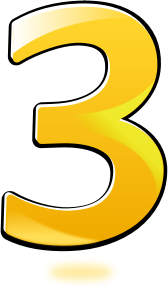 （宜蘭縣版學生資訊課程教材）Chrome OS 版本
拉出一個約頁面一半大小的矩形
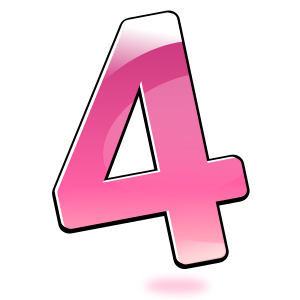 （宜蘭縣版學生資訊課程教材）Chrome OS 版本
點選「   」圖示
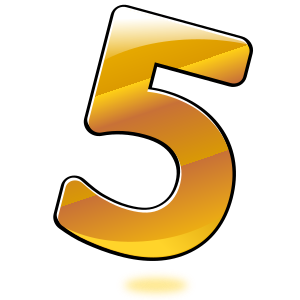 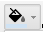 （宜蘭縣版學生資訊課程教材）Chrome OS 版本
選擇你所喜歡的背景顏色
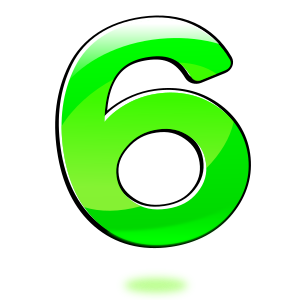 （宜蘭縣版學生資訊課程教材）Chrome OS 版本